Муниципальное бюджетное общеобразовательное учреждениеВышковская средняя общеобразовательная школа
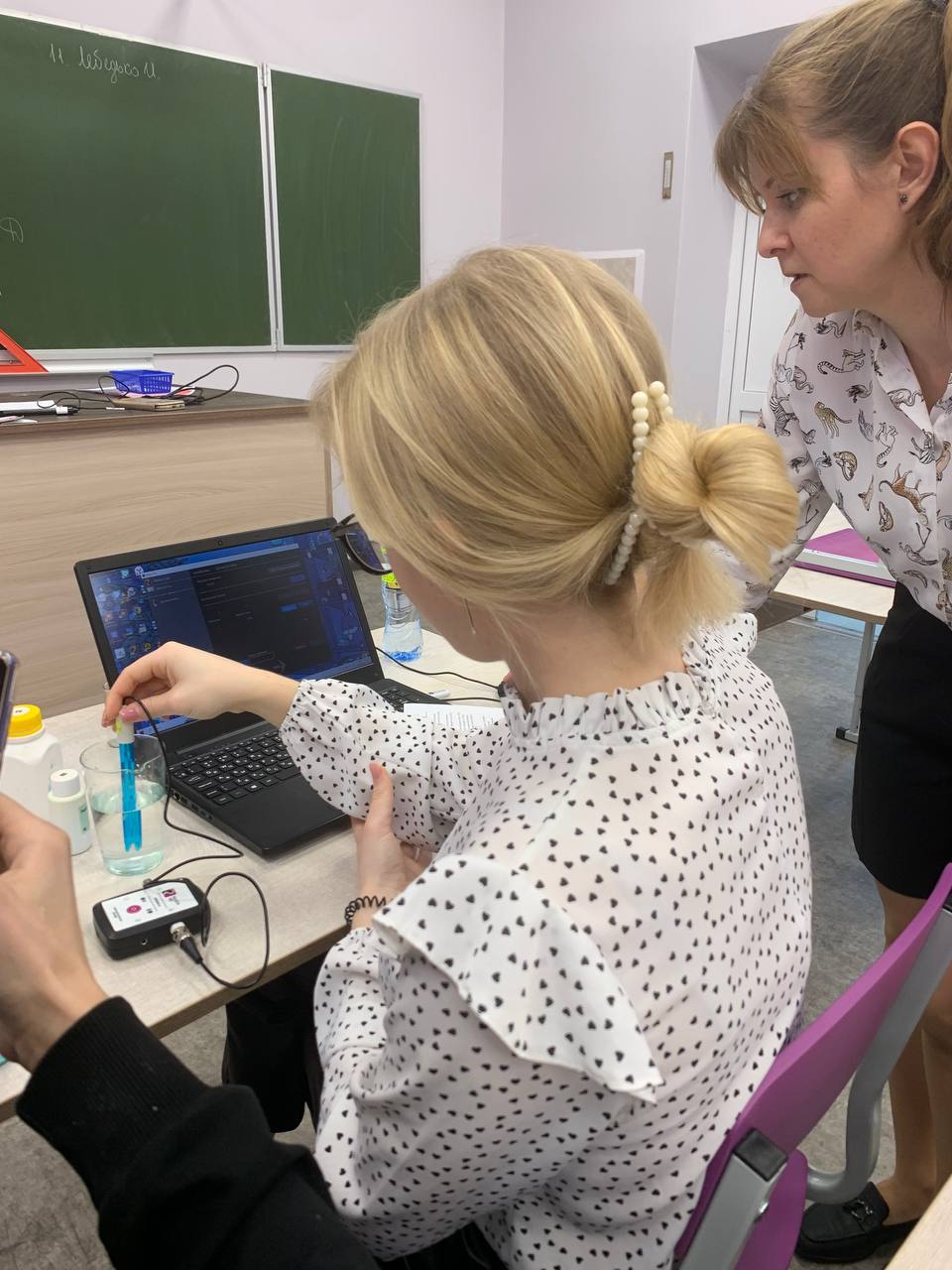 Определение качества питьевой воды
из разных источников в поселке Вышков.
 
Естественнонаучное направление
Авторы проекта:
учащаяся 10 класса
Жук Алина Александровна
Руководитель:
Сычева Анна Георгиевна
учитель биологии и химии
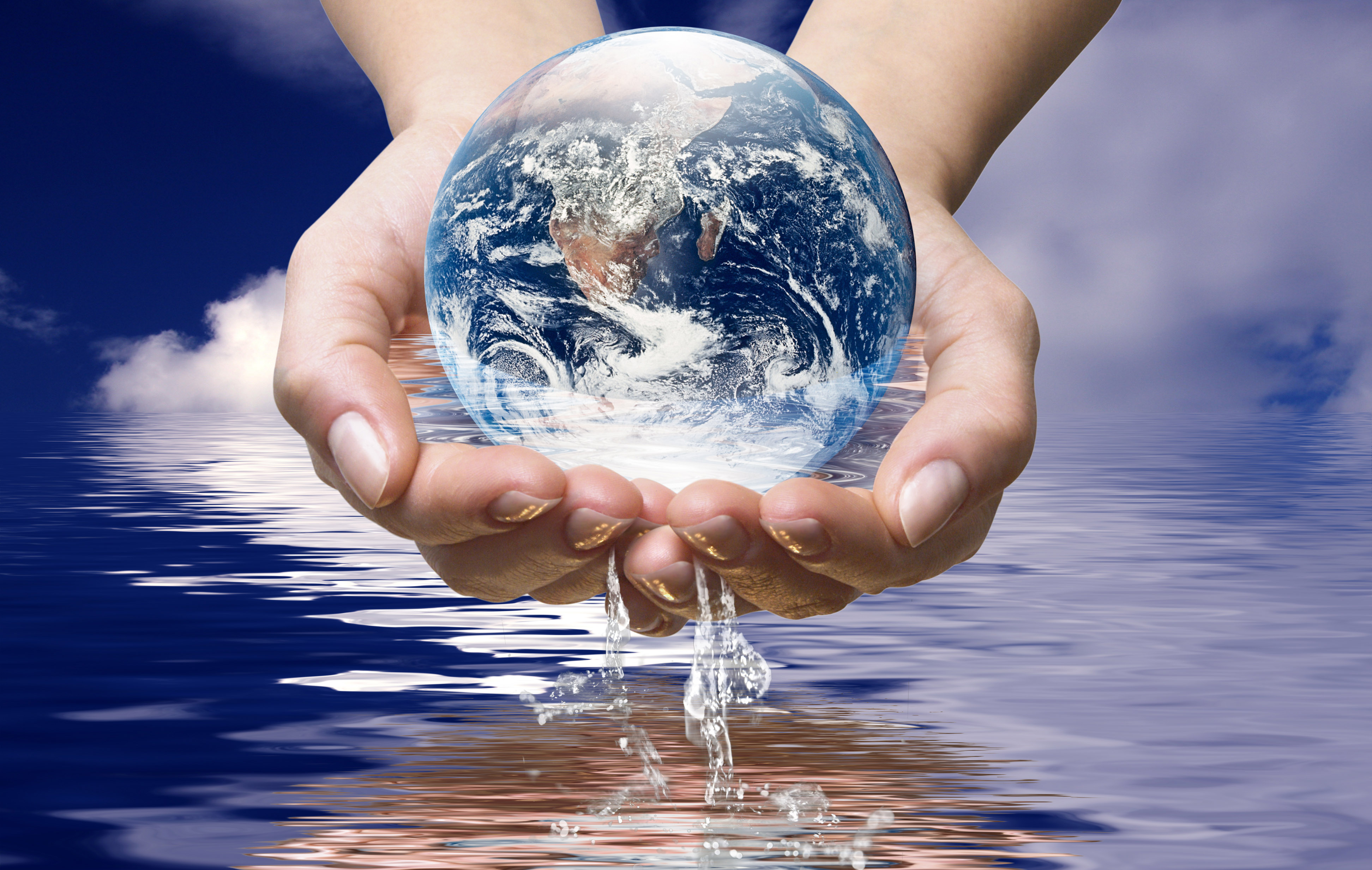 ФЕДЕРАЛЬНЫЙ ЗАКОН №416СТАТЬЯ 23
Заболевания, передающиеся через воду
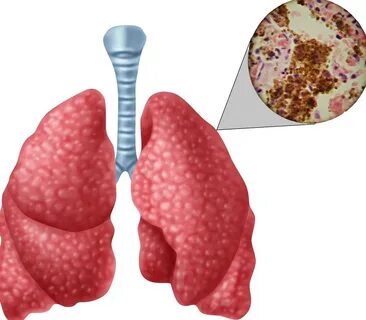 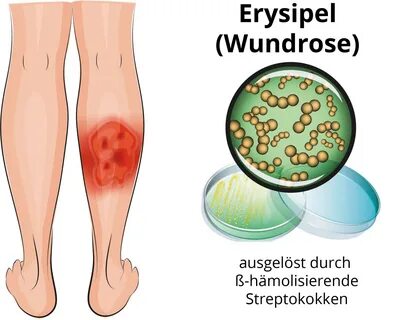 РОЖИСТОЕ 
ВОСПАЛЕНИЕ
ТУБЕРКУЛЕЗ
СТАФИЛОКОКК
СТРЕПТОКОКК
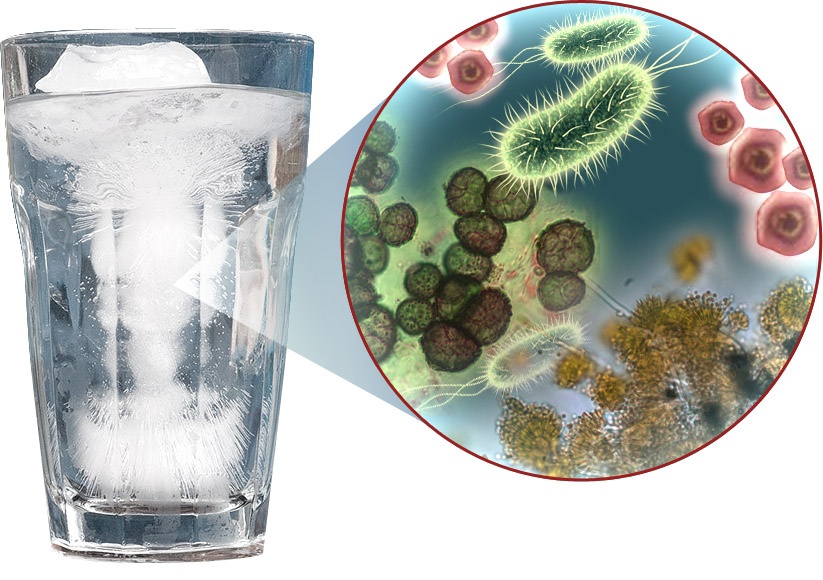 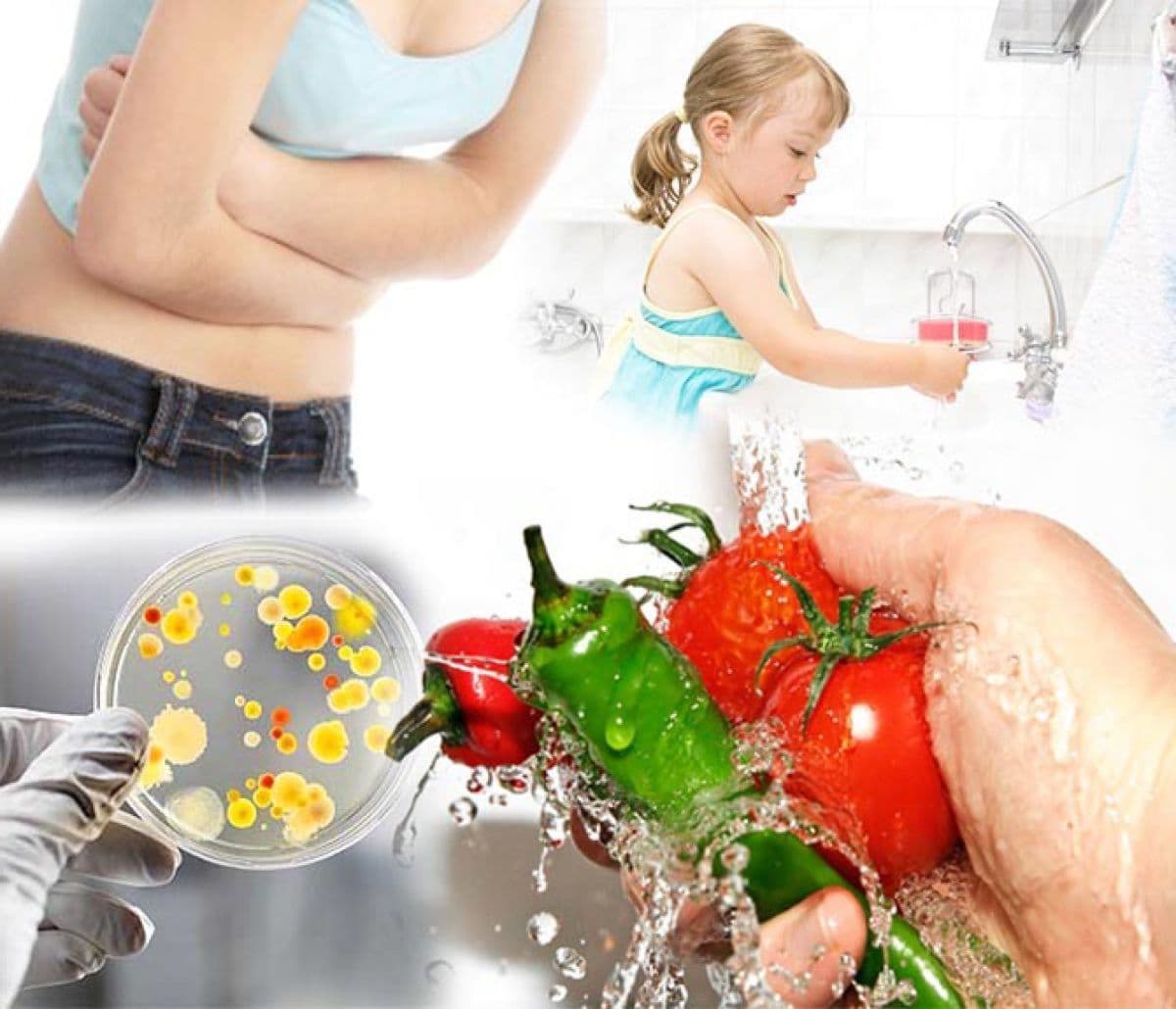 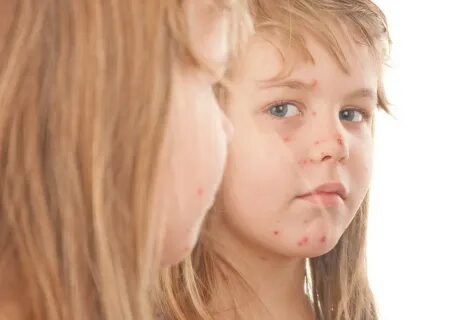 КИШЕЧНЫЕ 
ИНФЕКЦИИ
СТРЕПТОДЕРМИЯ
ИСТОЧНИКИ ПИТЬЕВОЙ ВОДЫ В ПОСЕЛКЕ ВЫШКОВ
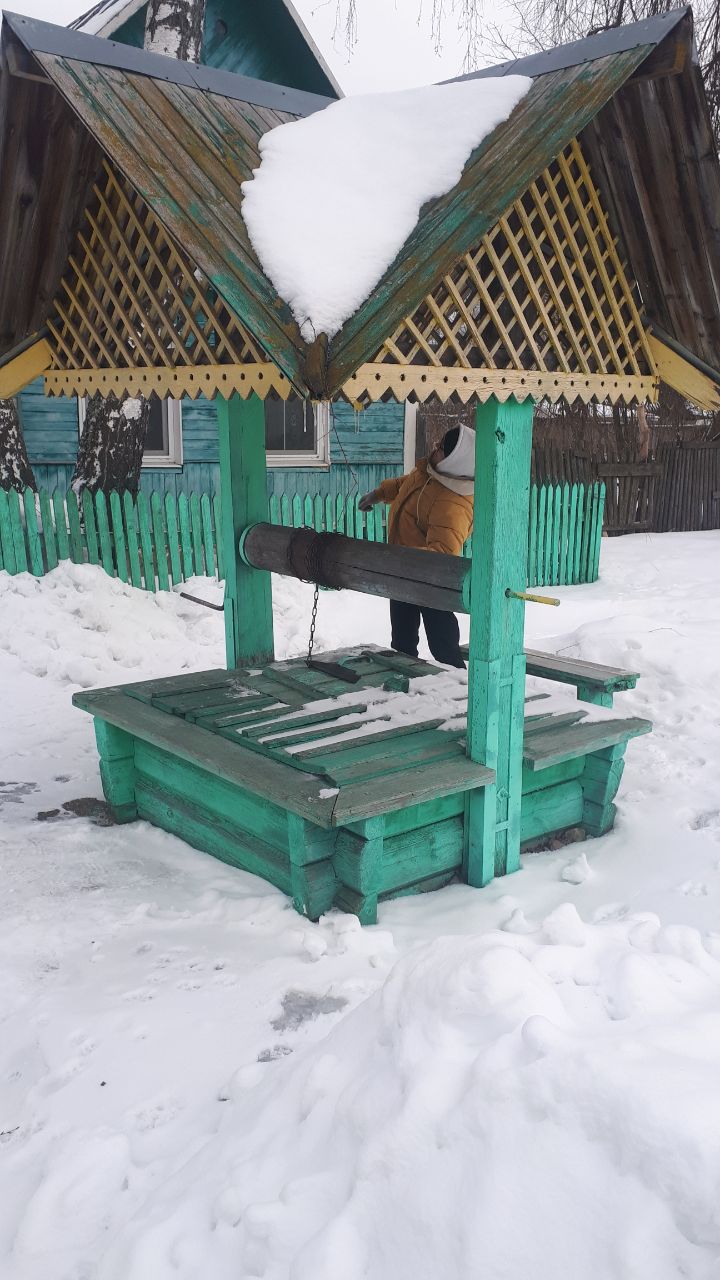 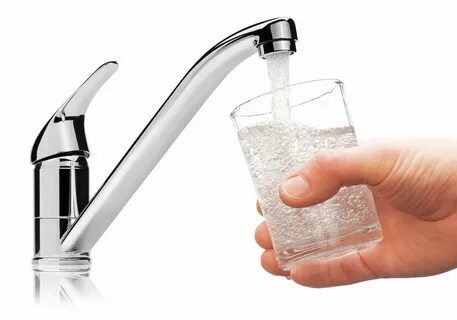 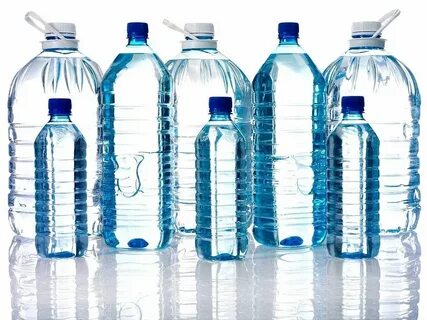 Цель работы: определить качество воды из разных источников в поселке Вышков.
Задачи: 
Провести органолептический и химический анализ водопроводной воды.
Провести органолептический и химический анализ колодезной воды.
Провести органолептический и химический анализ бутилированной воды.
Сделать сравнительный анализ полученных результатов.
ОБЪЕКТ ИССЛЕДОВАНИЯ
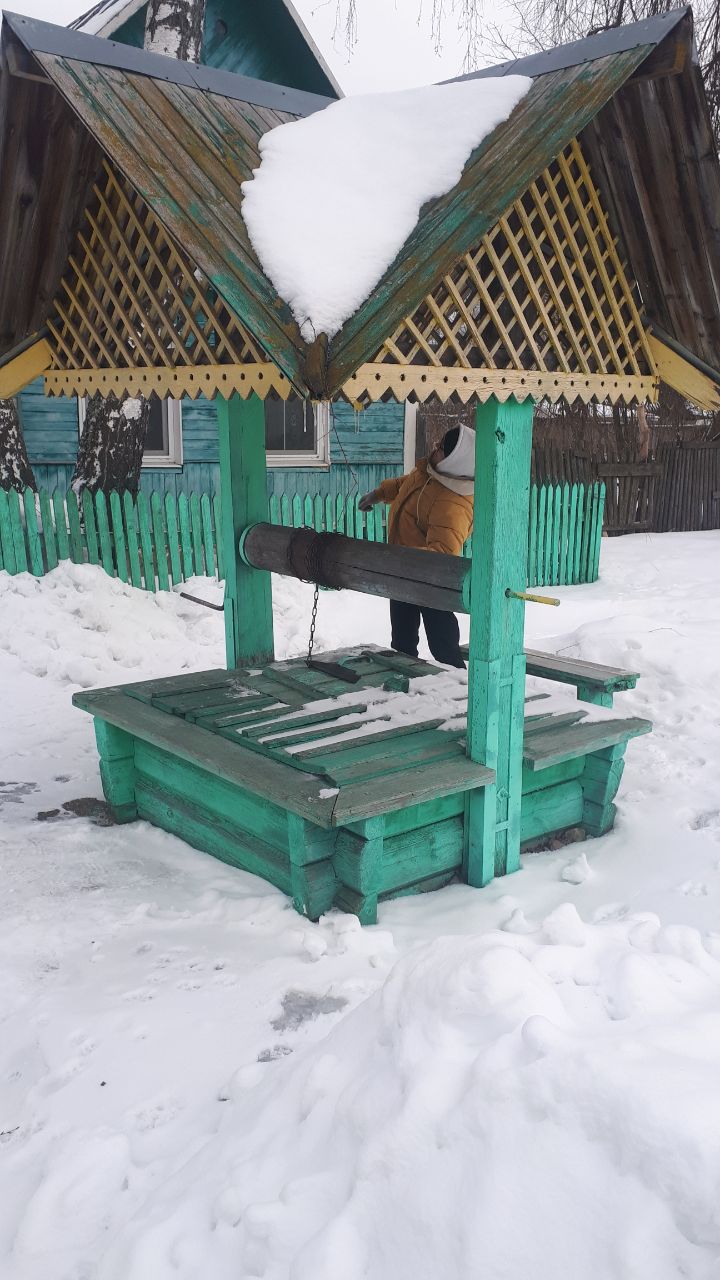 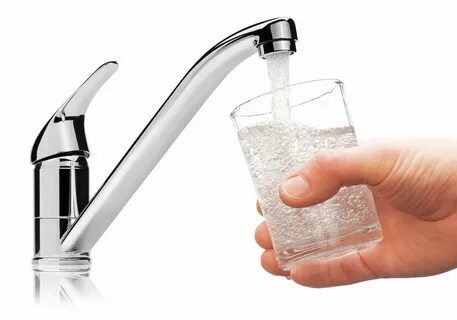 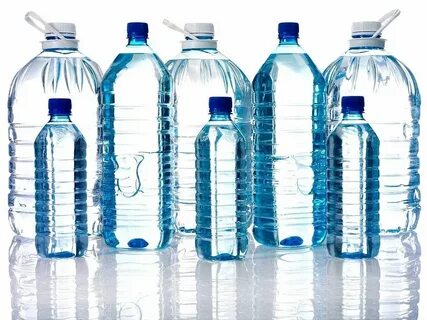 Методы исследования: 
Изучение и анализ методической и справочной литературы.
Органолептический анализ воды (определение прозрачности и запаха)
Химический анализ воды (определение кислотности, общей жесткости, карбонатной жесткости, определение сульфат-ионов, качественное определение ионов железа 3+)

Целевая аудитория: жители поселка Вышков
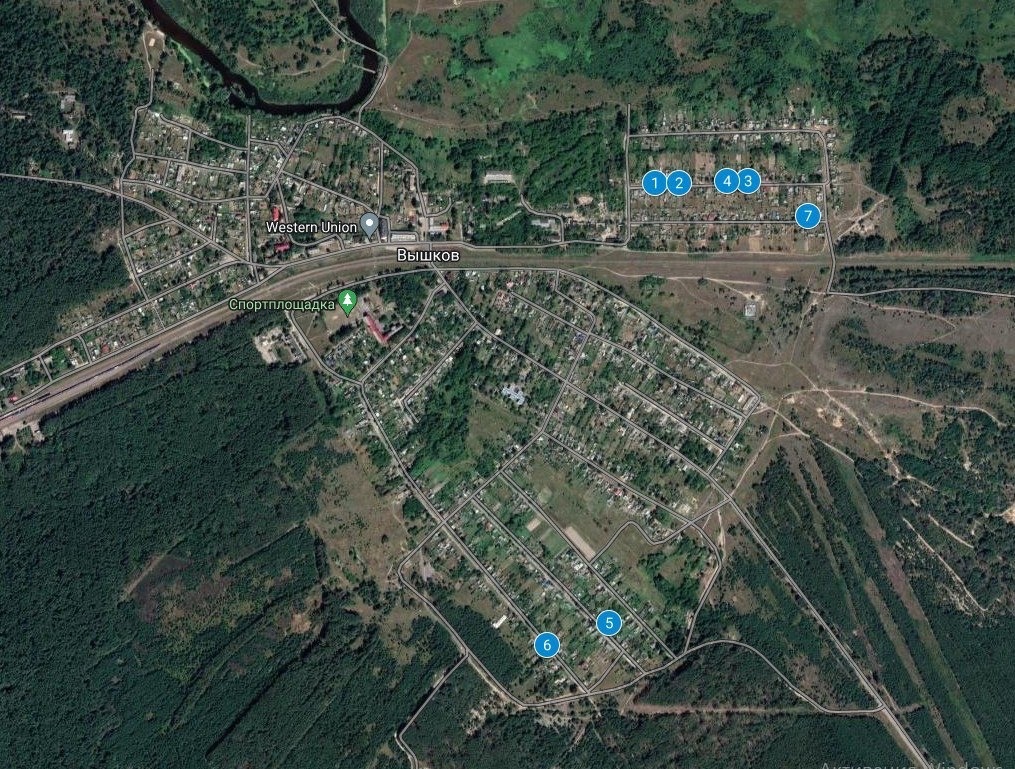 ПРОБЫ ВОДОПРОВОДНОЙ ВОДЫ
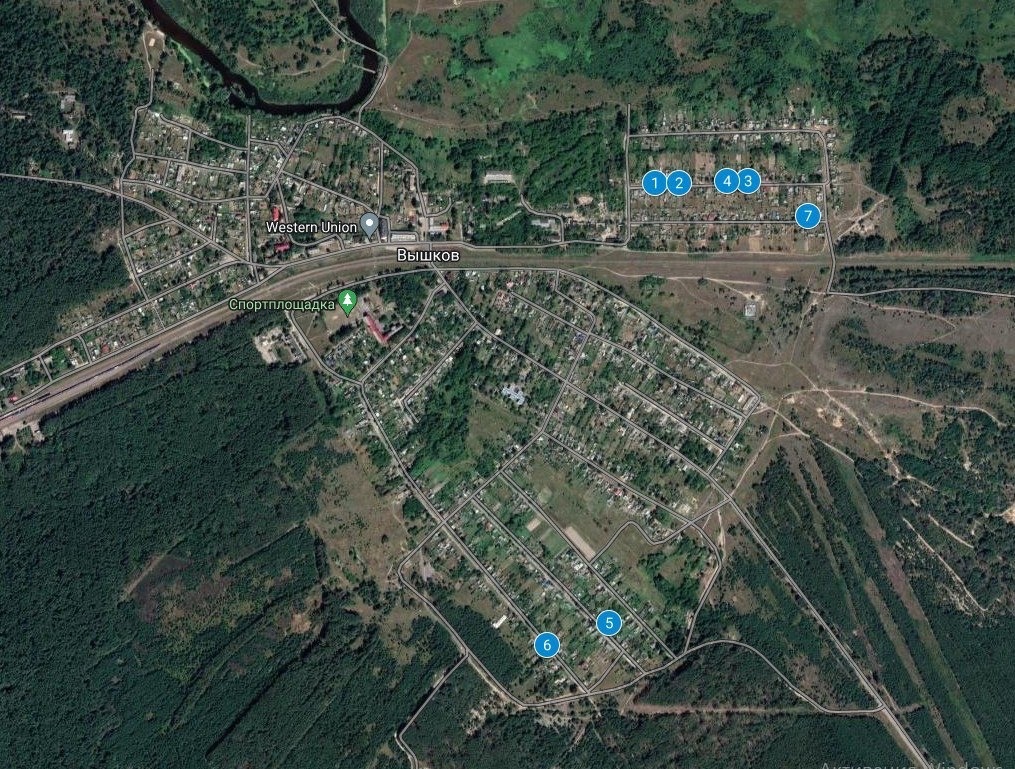 ПРОБЫ КОЛОДЕЗНОЙ ВОДЫ
ПРОБЫ БУТИЛИРОВАННОЙ ВОДЫ
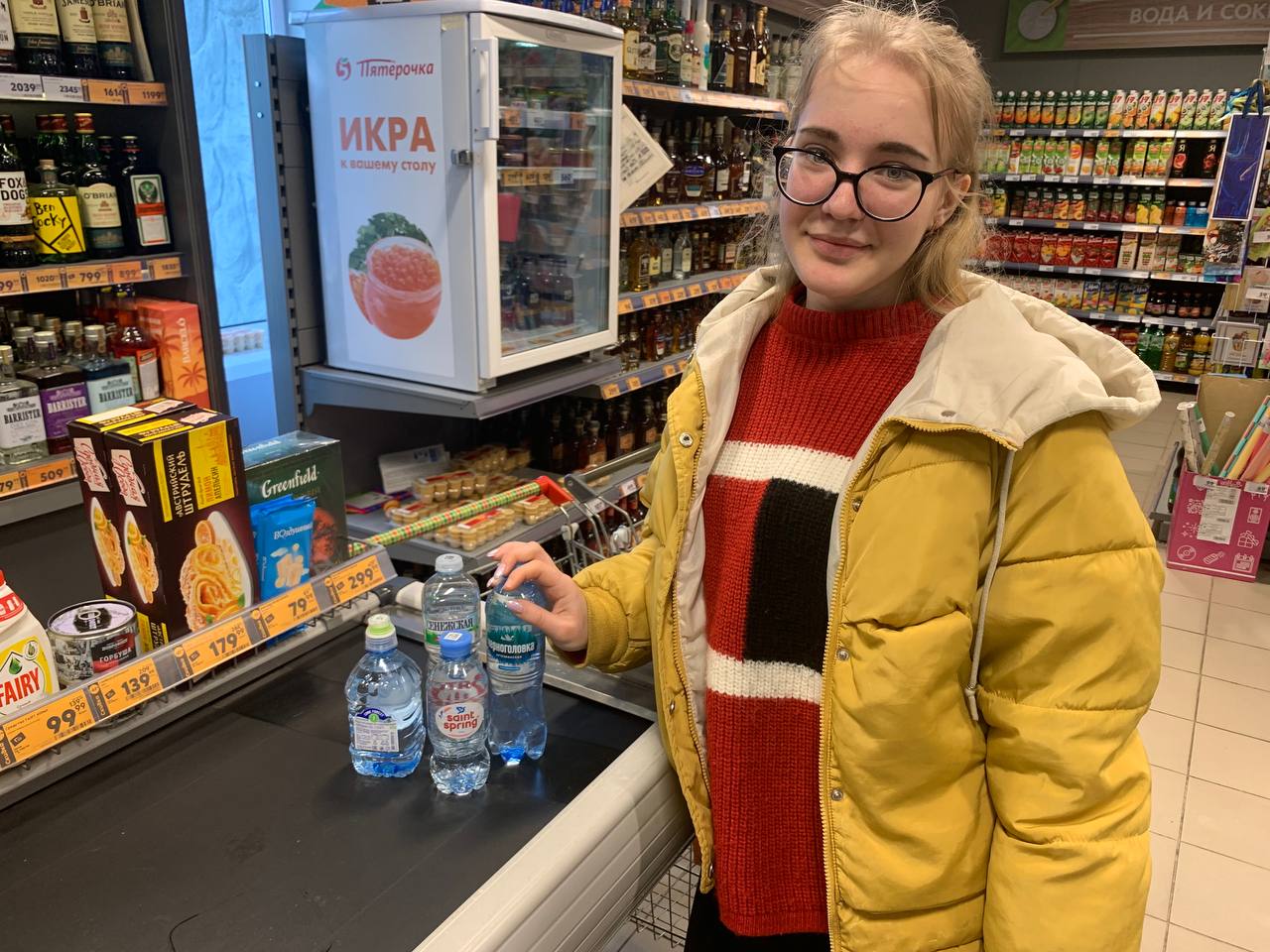 Результаты исследования водопроводной воды

Согласно действующим требованиям СанПин к качеству питьевой воды по исследуемым параметрам пригодной для пищевых целей можно считать водопроводную воду;
проба №1- ул. Партизанская превышен показатель общей жесткости, что говорит о высоком содержании солей;
проба №3 – ул. Ворошилова выявлены катионы железа.
Результаты исследования колодезной воды

Пробы №1-4,6  - вода из колодцев на ул. Партизанская и ул. Ворошилова соответствует требованиям СанПин;
пробы №5 и 7 - в воде из колодцев на 
ул. Победы и ул. Железнодорожная выявлены: 
посторонний запах, который ощущается даже 
при открытии колодца, интенсивная окраска, пониженная кислотность, повышенная общая жесткость, для пищевых целей на данный момент использовать не рекомендовано;
во всех исследуемых образцах высокая электропроводность воды, что говорит о повышенной общей жесткости, которую обуславливает возможное содержание разнообразных солей.
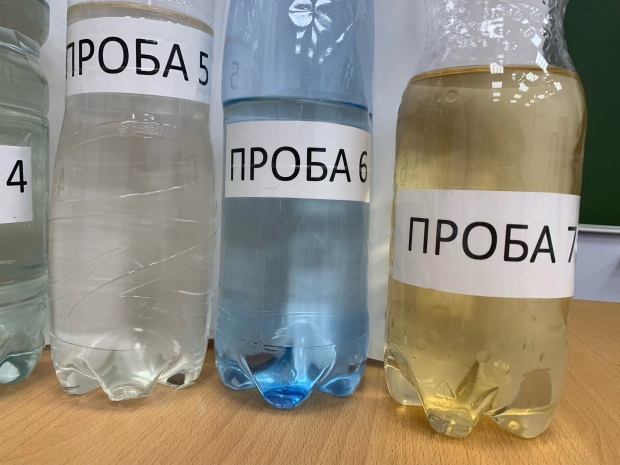 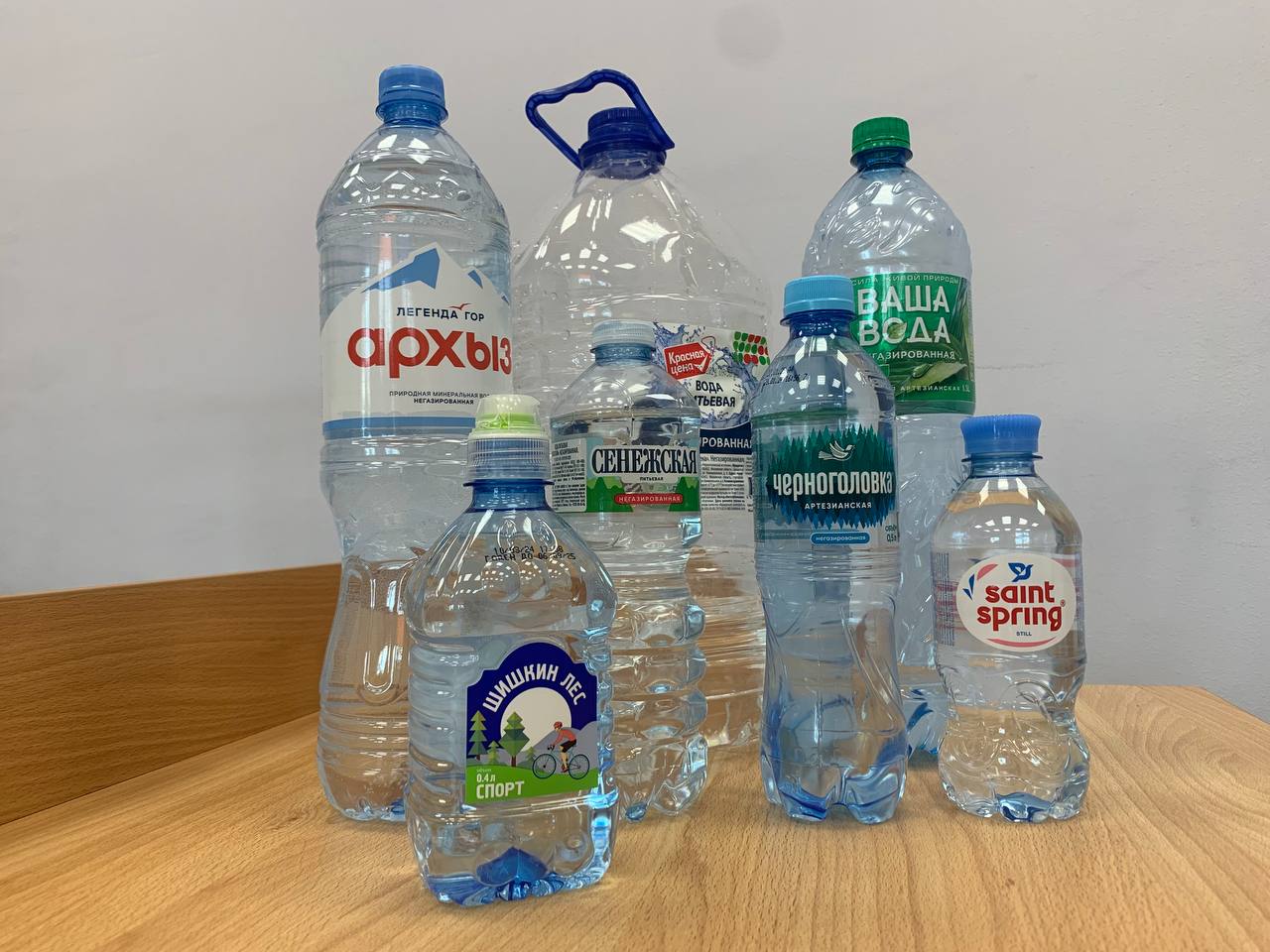 Результаты исследования 
питьевой бутилированной воды

Бутилированная вода согласно данным исследования 
имеет хорошие органолептические и химические показатели;
проба №1 – торговая марка «Красная цена» обнаружены сульфат- и карбонат- ионы;
проба №3 – торговая марка «Черноголовка» 
выявлены катионы железа;
 проба №7 – торговая марка «Святой источник» - зафиксировано превышение общей жесткости, но сульфат- и карбонат- ионы не выявлены, следовательно в данной воде могут содержаться другие соли, качественное определение которых не проводилось.
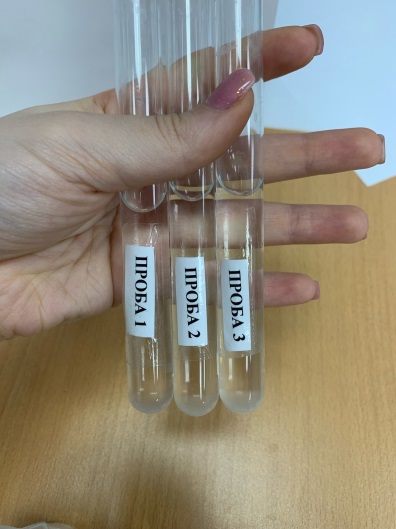 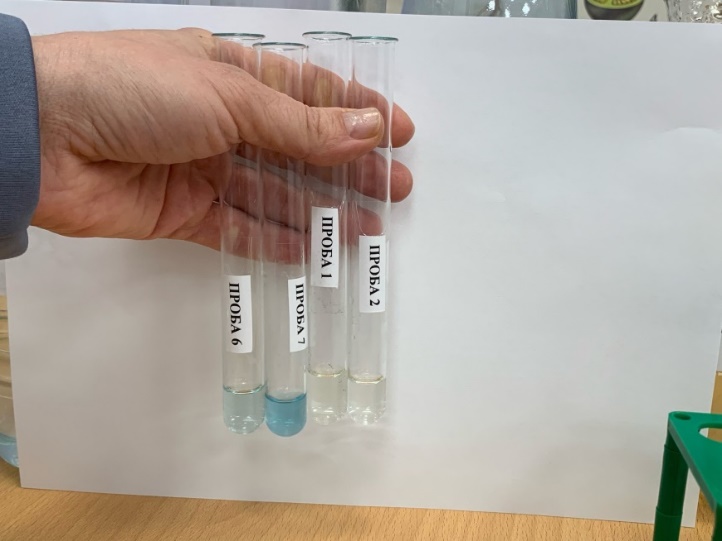 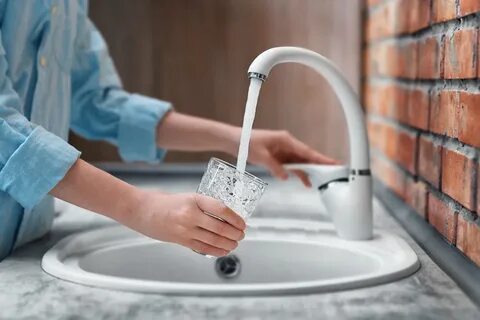 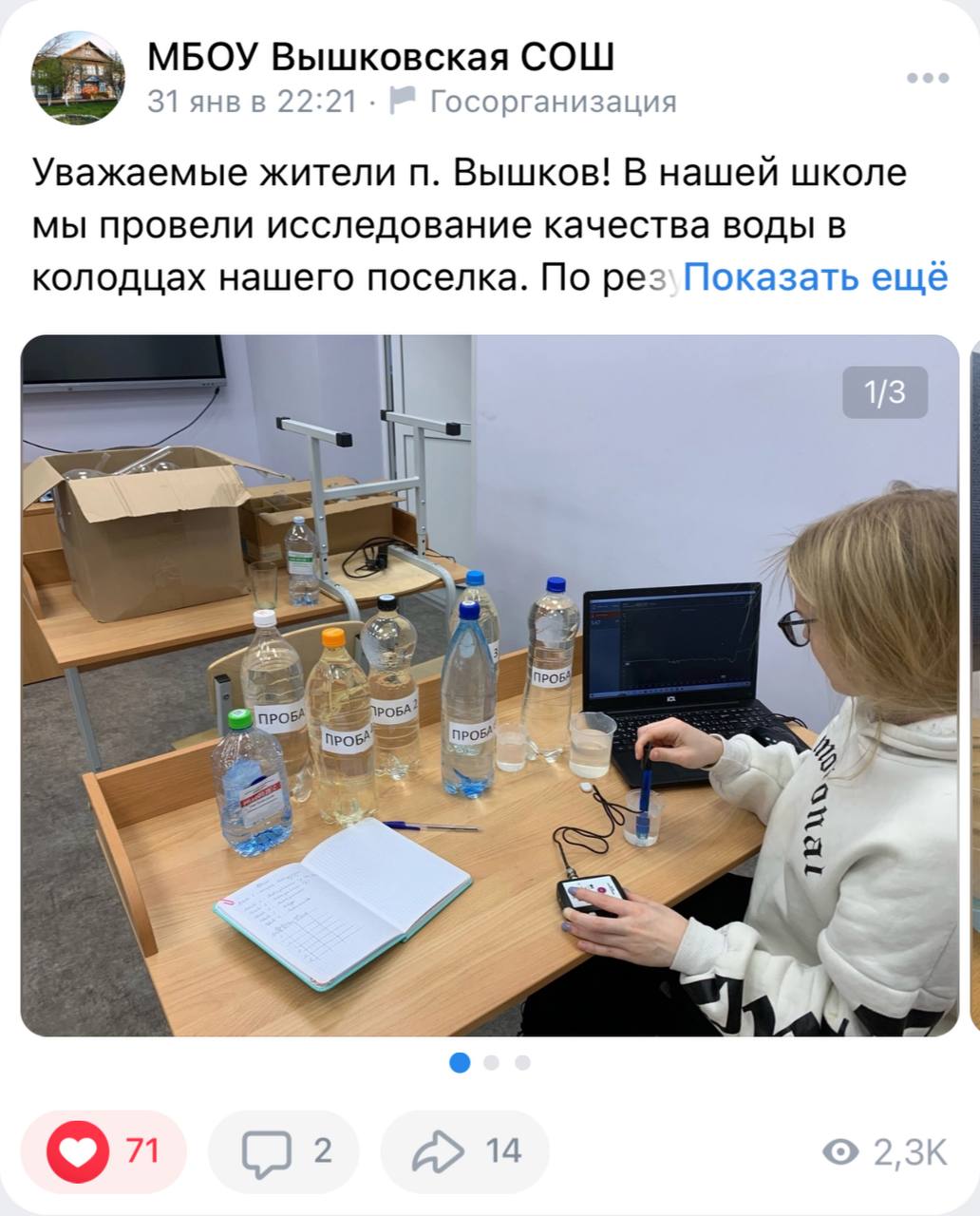 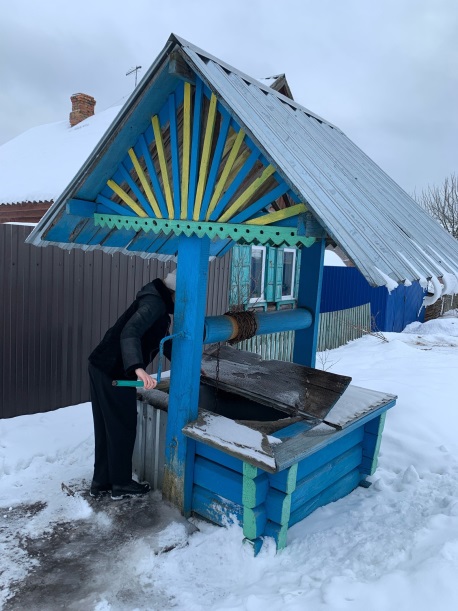 https://vk.com/wall-12731655_3065
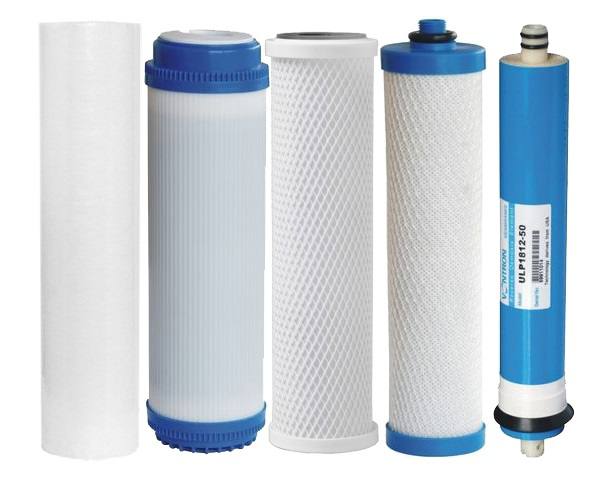 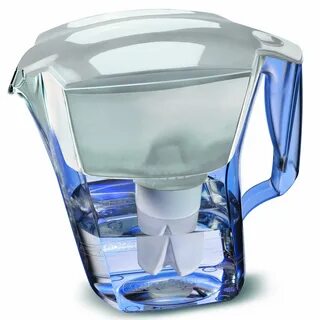 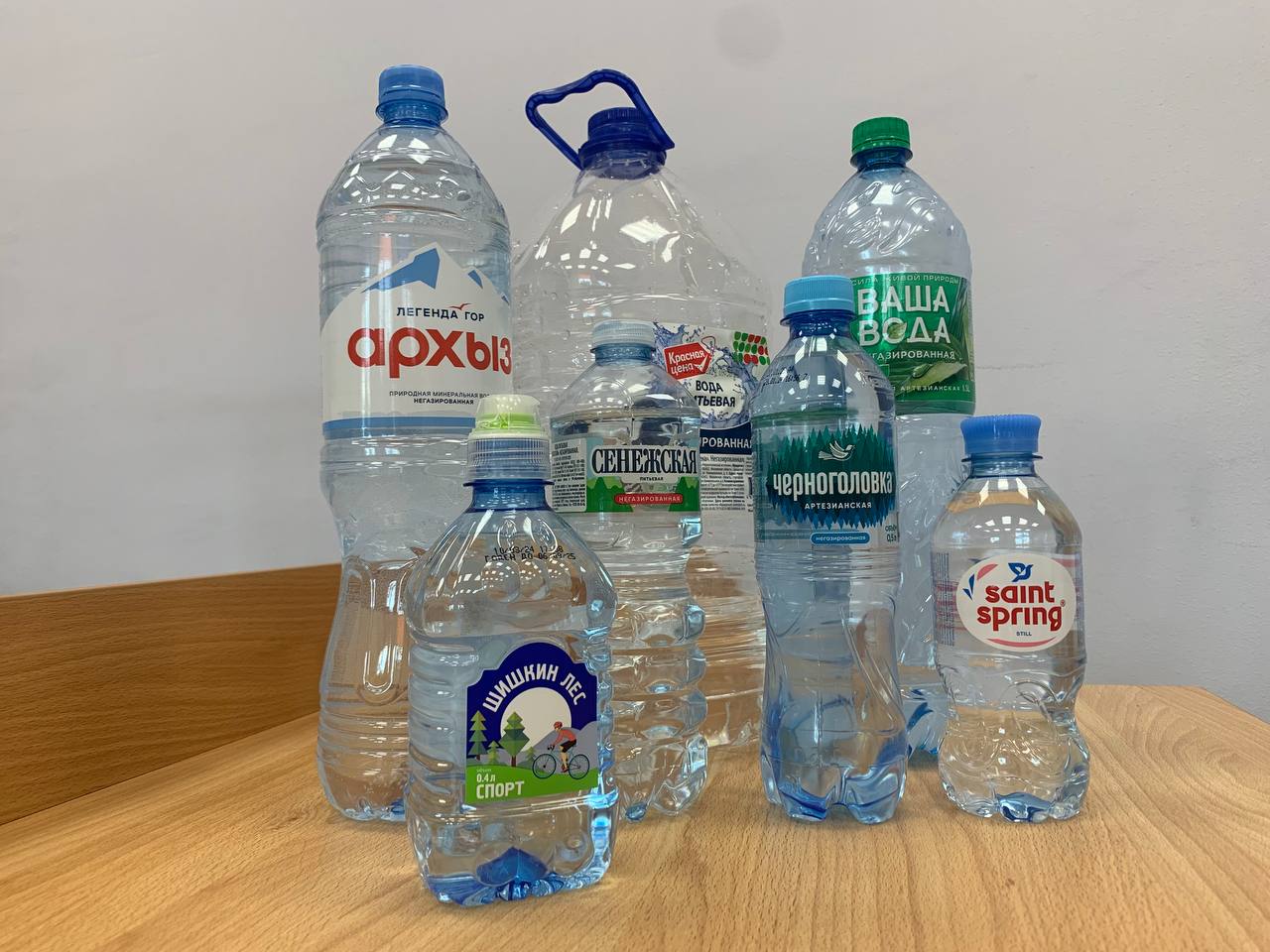 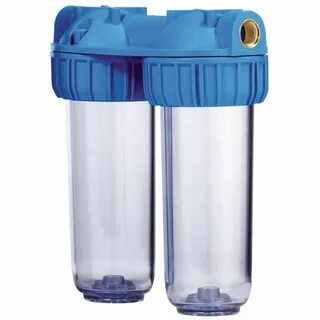 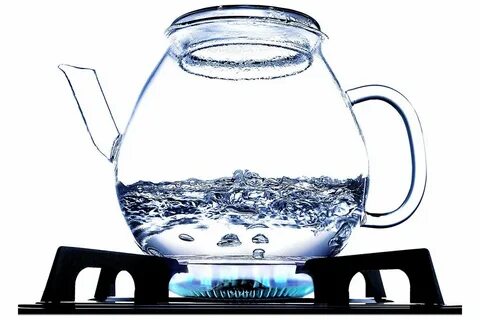